Проектная   деятельность воспитателя  как  процесс  реализации   основной  образовательной  программы
Семинар – практикум
«Отработка навыка проектирования педагогического процесса в ДОУ на основе интеграции видов образовательной  деятельности и образовательных областей»
Сигитова  Ирина Анатольевна
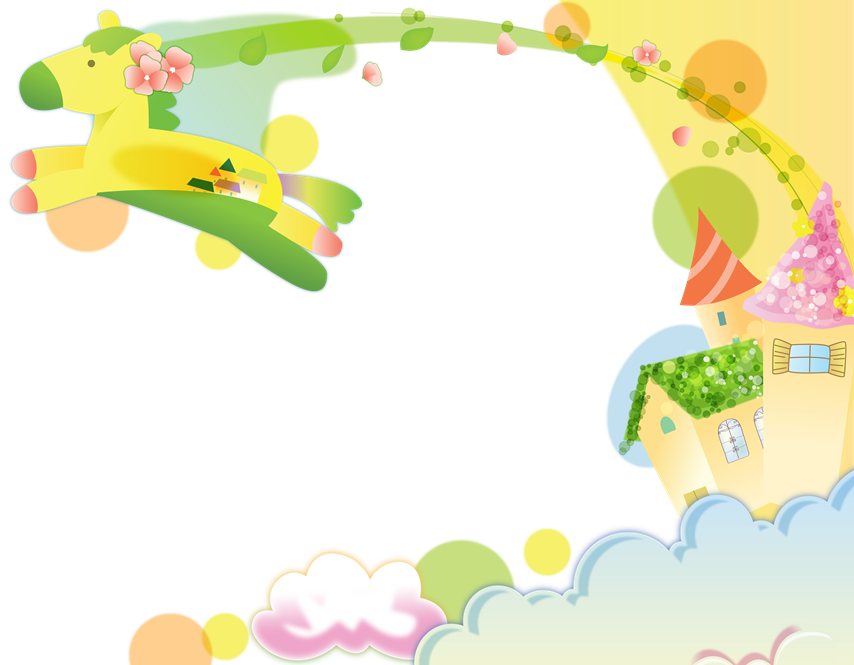 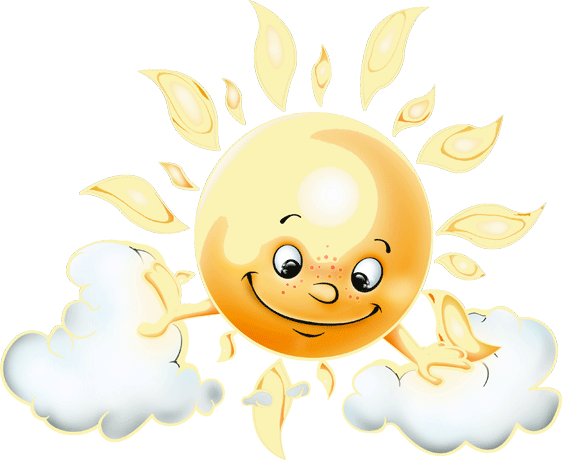 «Проектный  метод - способ достижения  дидактической  цели через детальную разработку проблемы, лично значимой для ребенка ,  которая  должна  завершиться практическим  результатом, оформленным  в  виде  конечного  продукта»
                                              Е.С.Полат
Классификация проектов
По  предметно-содержательной  области
По  характеру  доминирующей  деятельности
Деятельность
По  количеству  участников
По длительности реализации
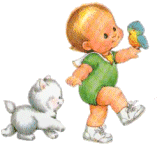 Главные  характеристики  проекта
Отличия  проектов для разных возрастных групп
Логика работы над реализацией проекта.
Мотивационный этап
Проблемно- деятельностный этап
Творческий этап
Схема планирования
спасибо за внимание!